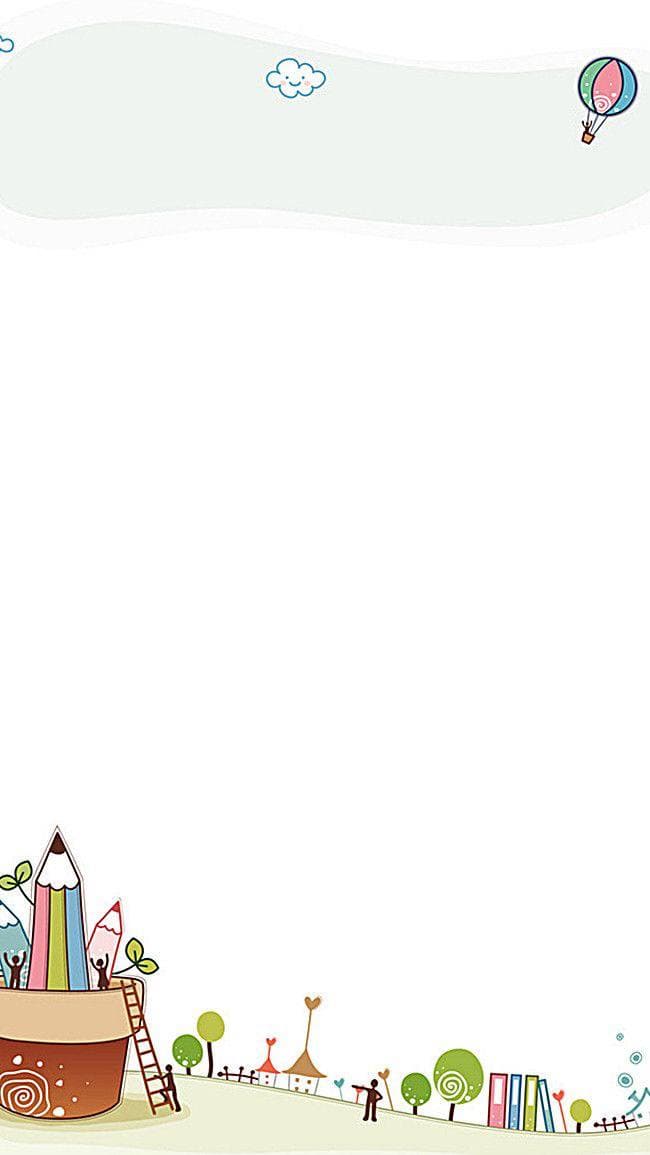 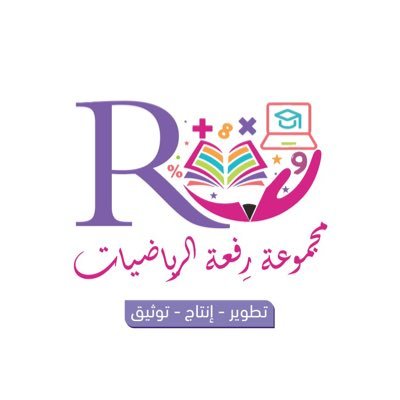 4 - 6
مقارنة الأعـداد حتى 10
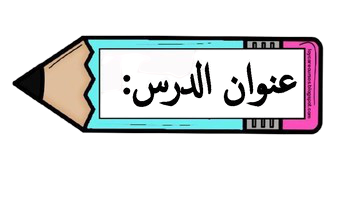 أ.أحـمـد الأحـمـدي  @ahmad9963
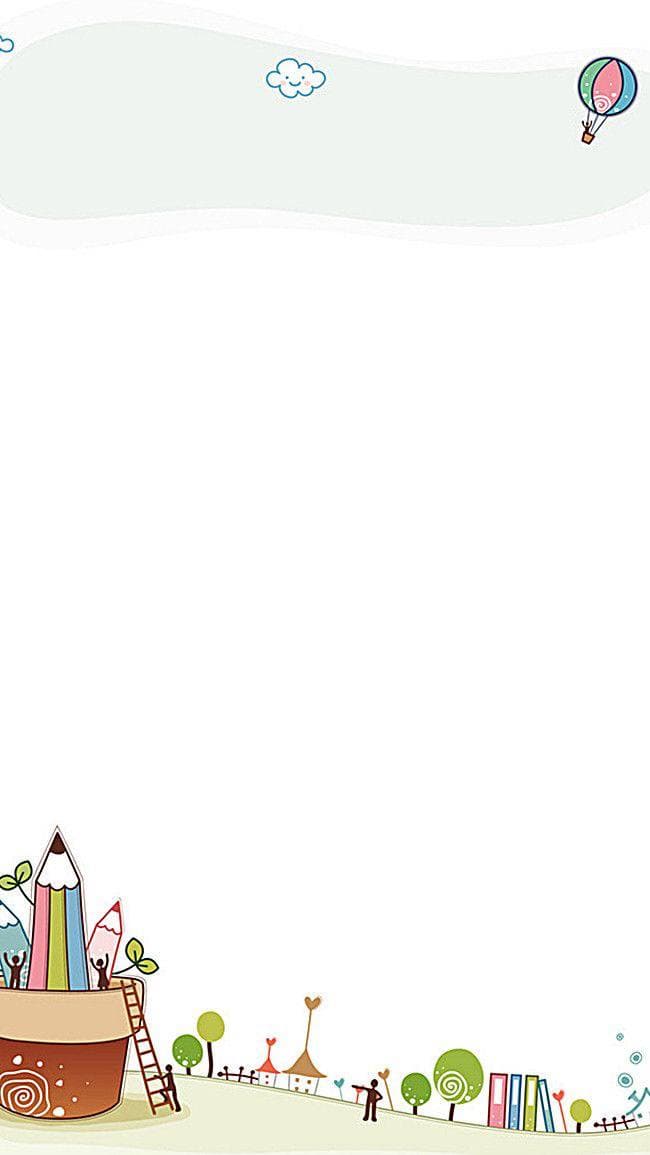 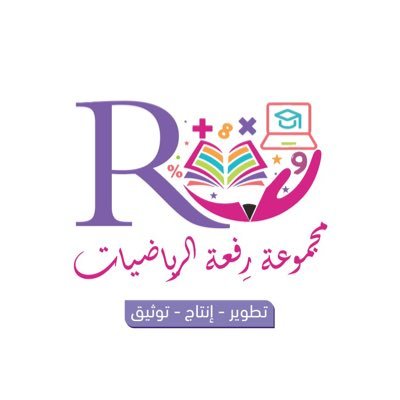 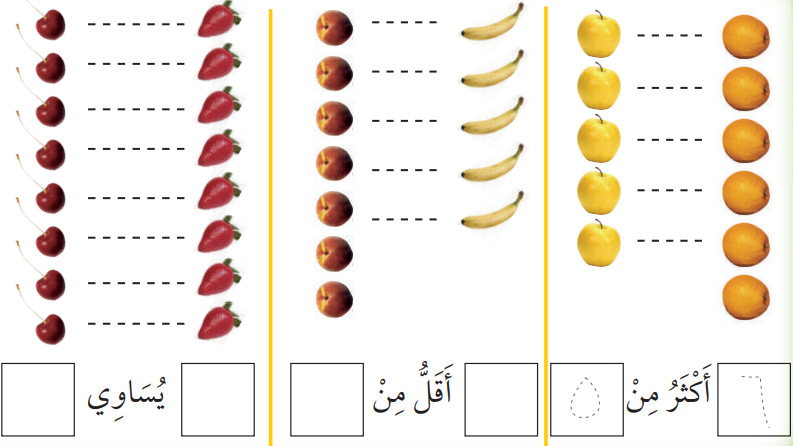 فكرة الدرس

أستعمل التقابل والعـد لمقارنة مجموعتين
أ.أحـمـد الأحـمـدي  @ahmad9963
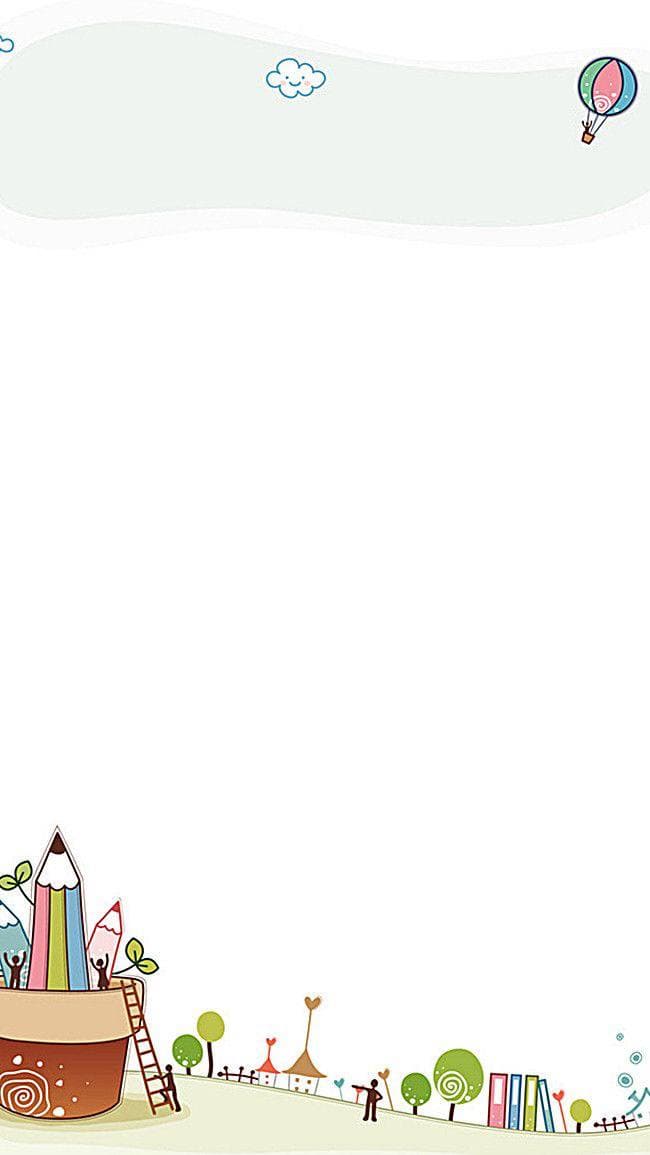 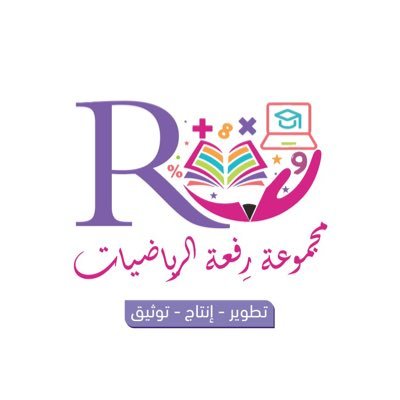 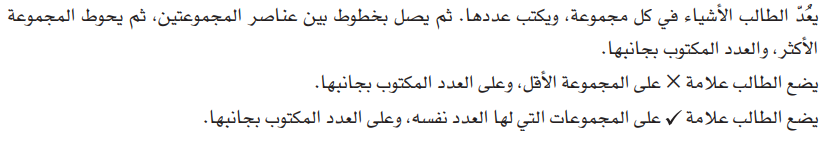 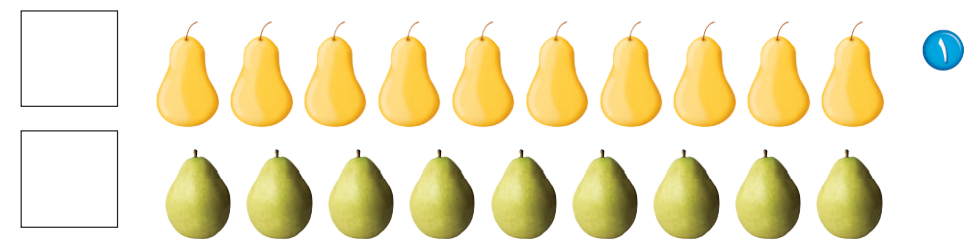 أ.أحـمـد الأحـمـدي  @ahmad9963
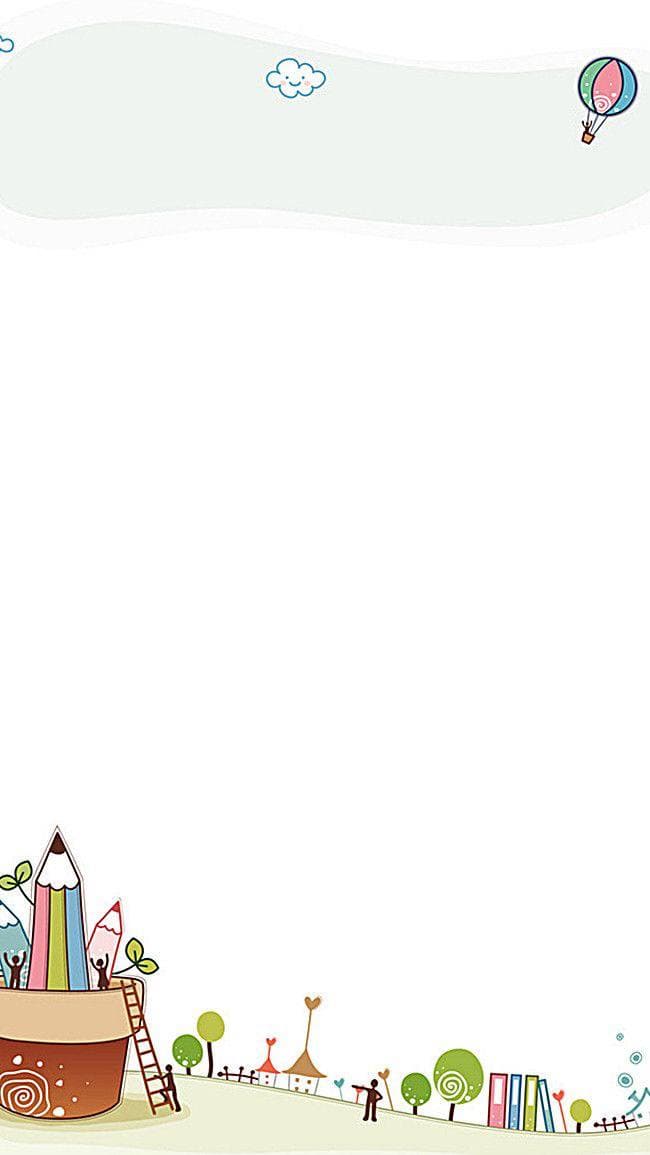 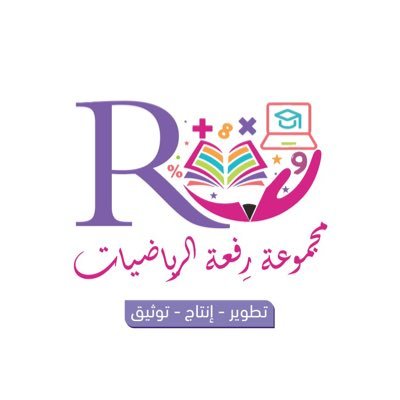 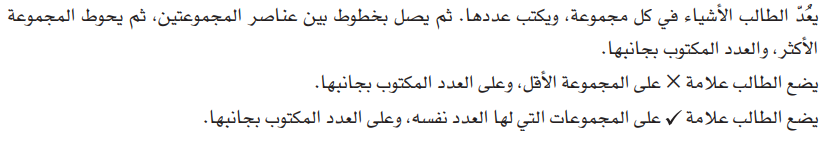 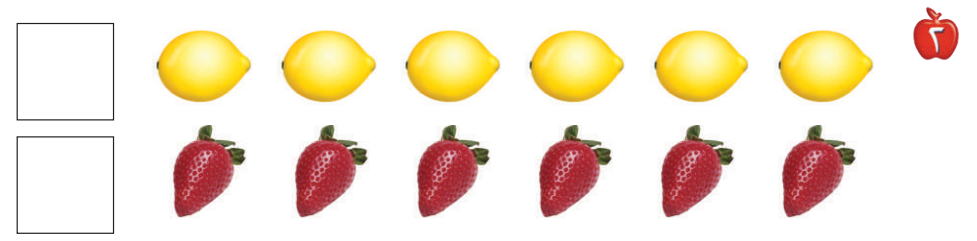 أ.أحـمـد الأحـمـدي  @ahmad9963
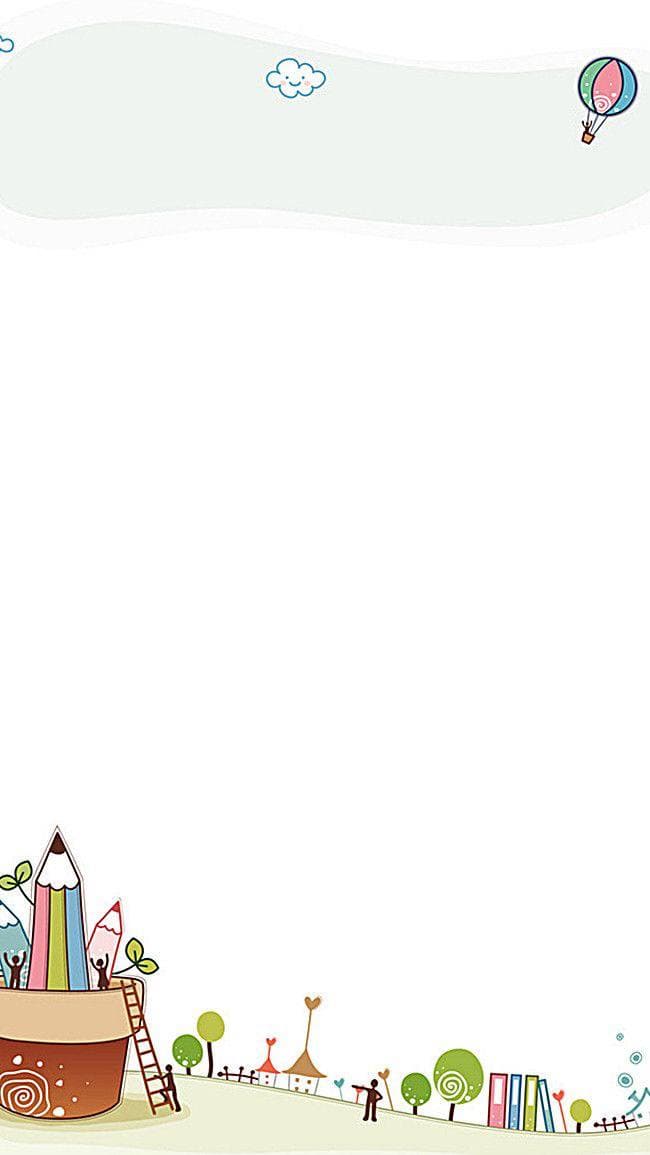 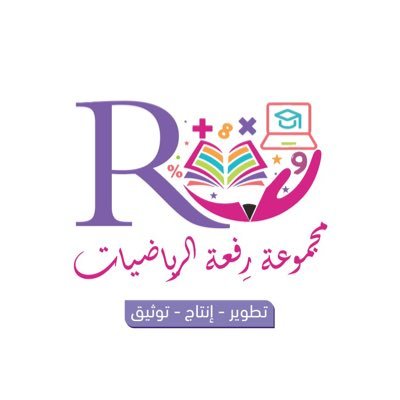 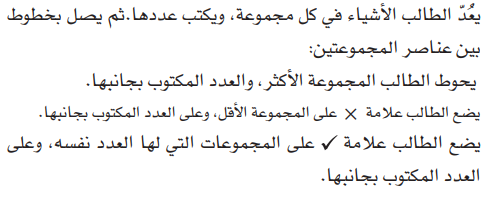 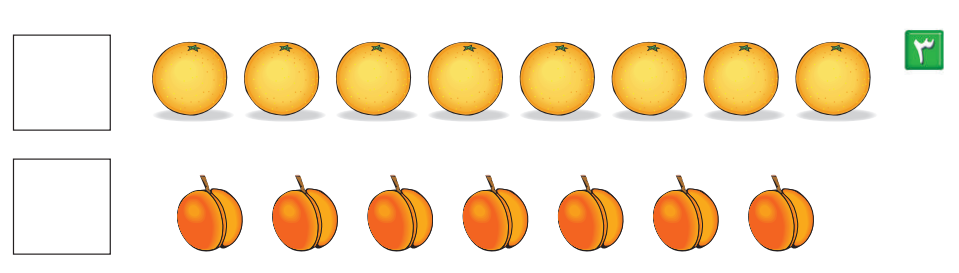 أ.أحـمـد الأحـمـدي  @ahmad9963
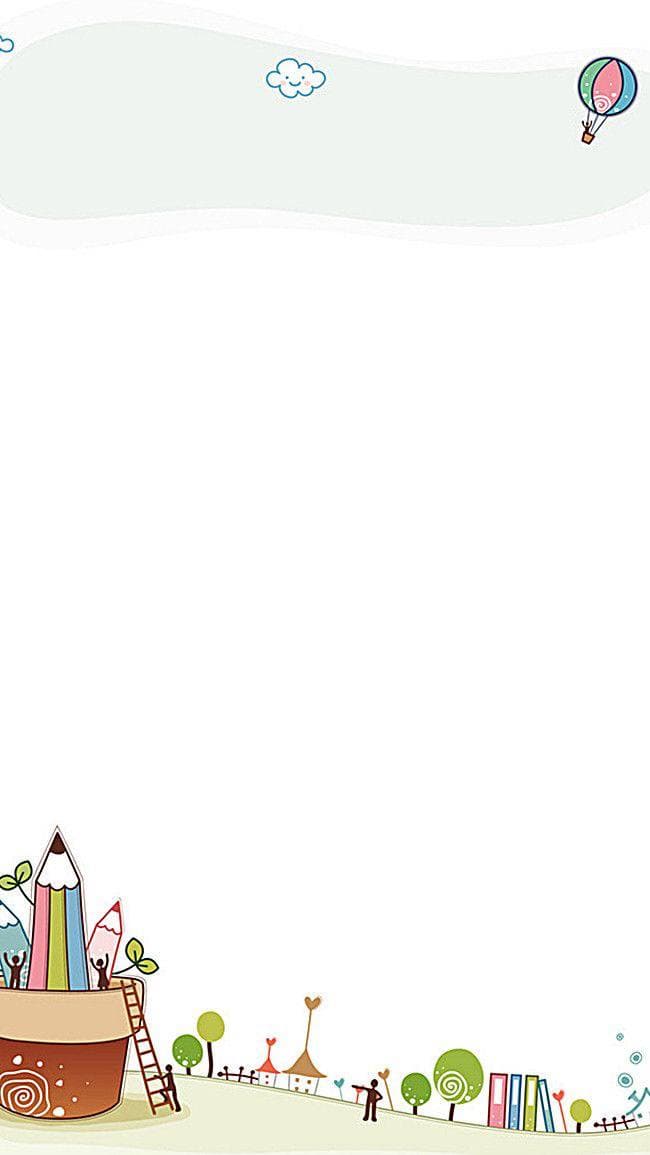 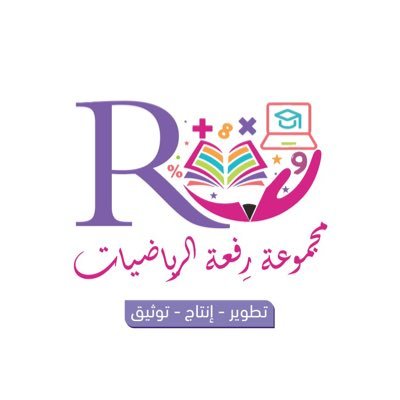 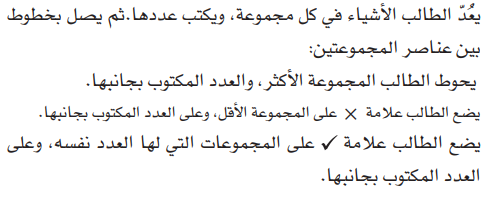 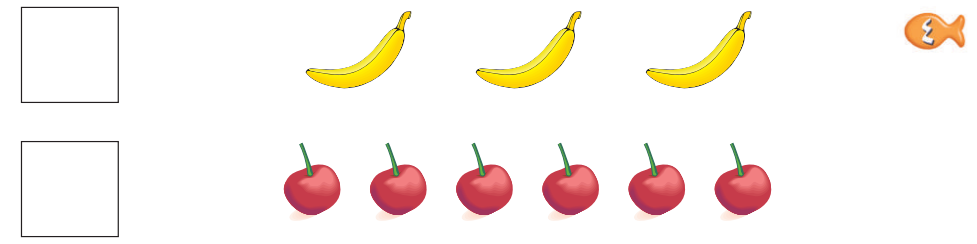 أ.أحـمـد الأحـمـدي  @ahmad9963
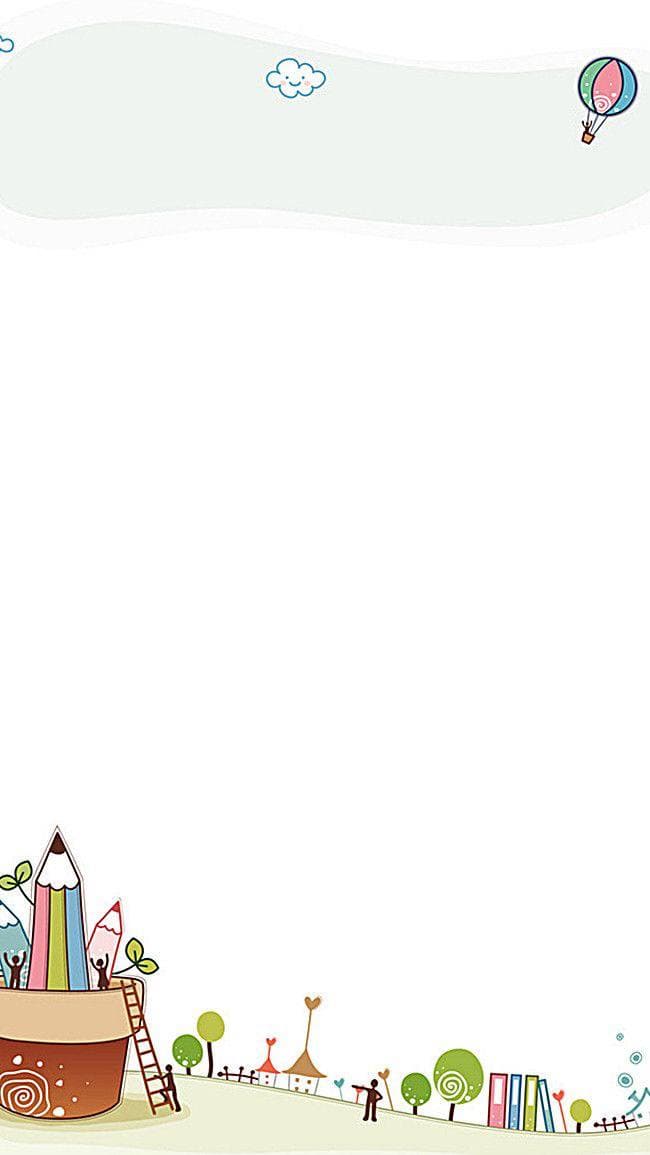 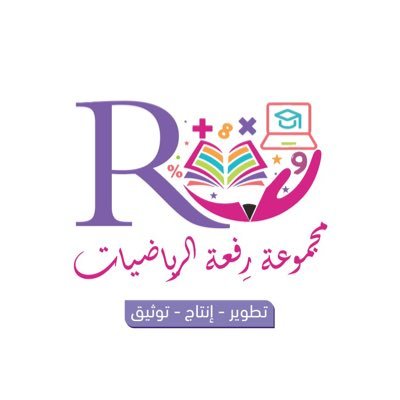 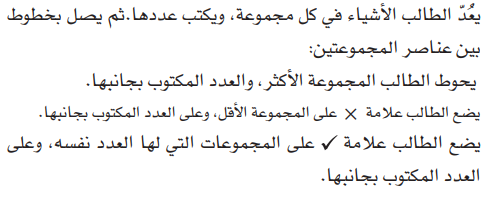 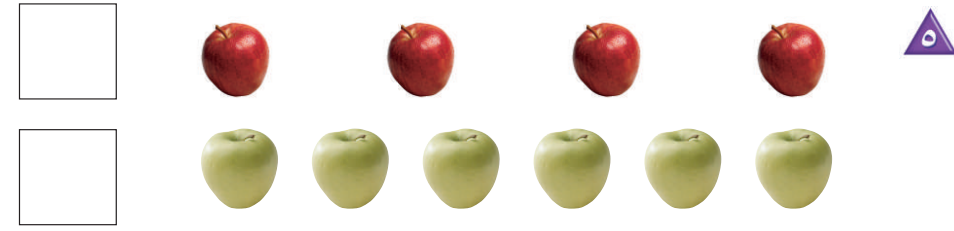 أ.أحـمـد الأحـمـدي  @ahmad9963
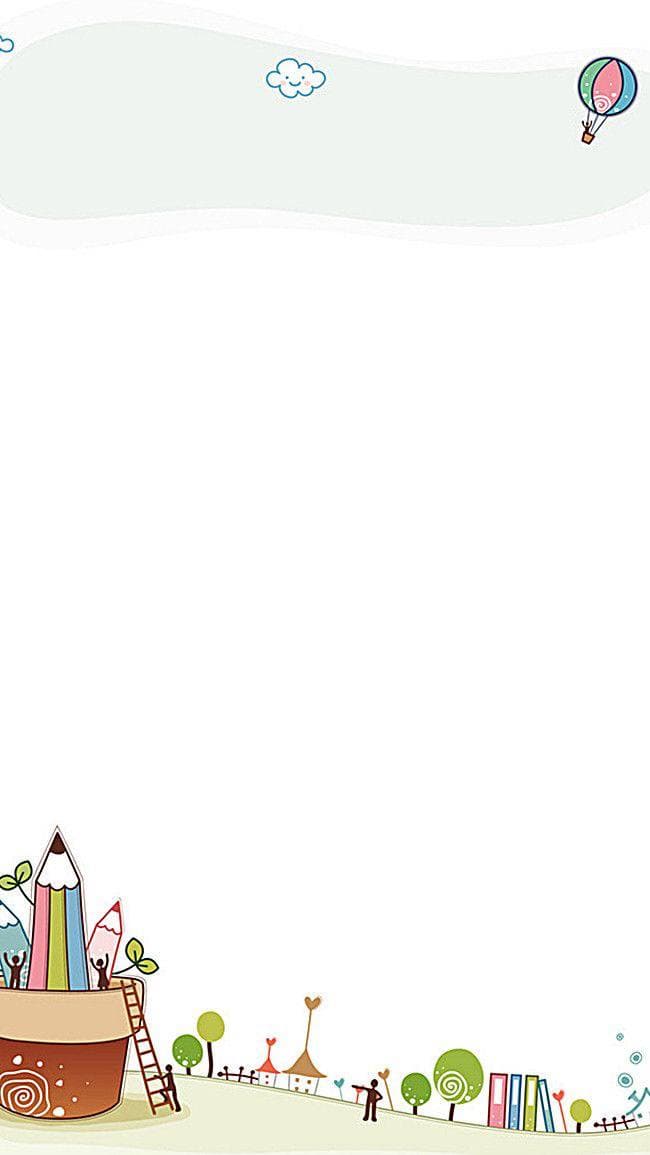 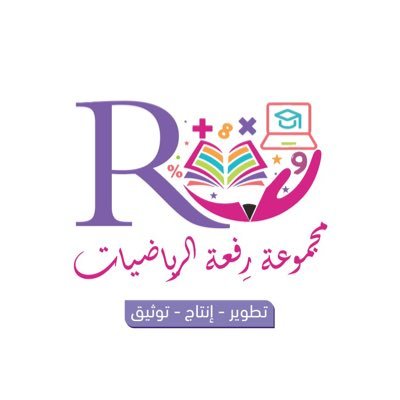 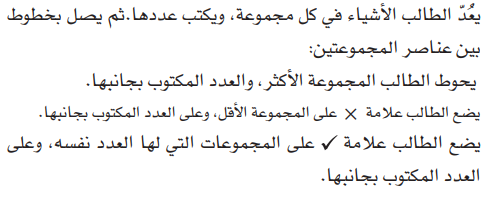 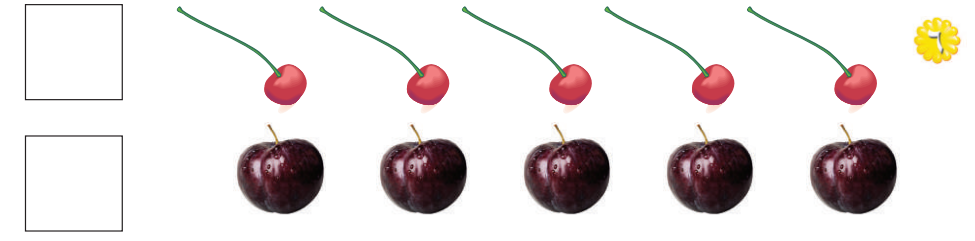 أ.أحـمـد الأحـمـدي  @ahmad9963